Remote tutor observation
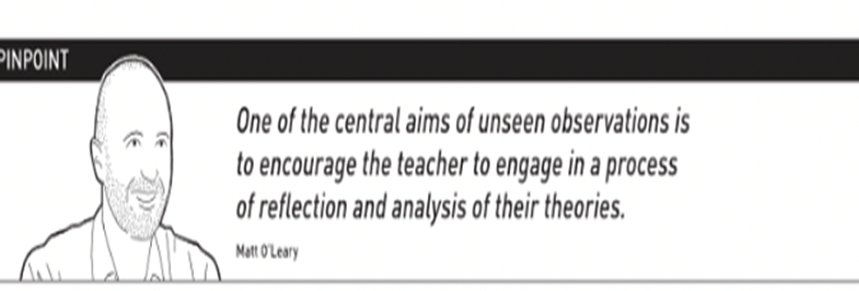 Rationale for Remote tutor observation:
To reduce pressure on schools to have visitors

To maintain COVID protection for staff, pupils and trainees

To enable trainees to still receive valuable Triad feedback 

To fulfil the observation requirements of the PGCE
Remote tutor observation
P
o
Preparation:
One remote observation is required before the end of Placement A (before Easter) 

There is no expectation for UWE subject tutors to be able to see the lesson live or as a recording. 

Trainees will do the majority of the preparatory work, mentor will need to complete the formal observation form. 
Remote observations will be arranged by UWE tutors in the coming weeks with trainees and mentors.